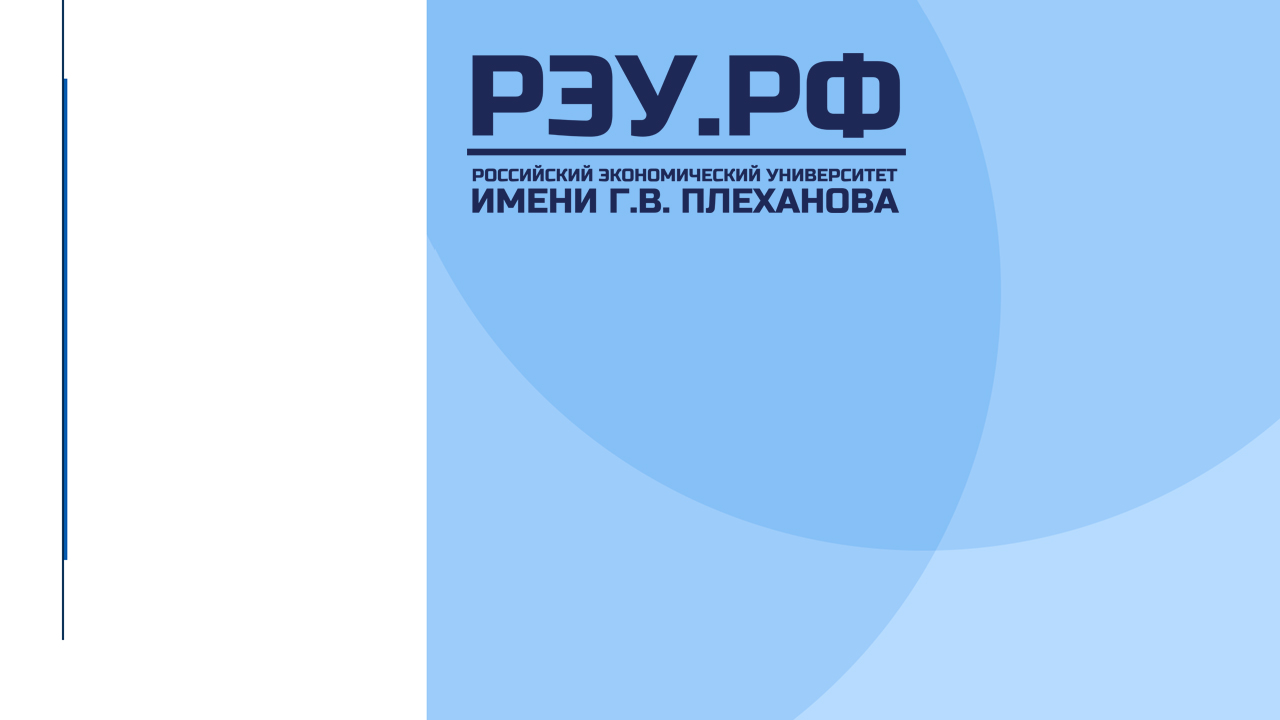 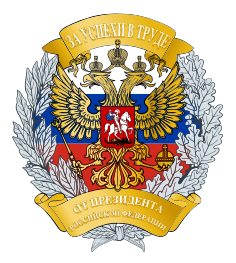 ИВАНОВСКИЙ ФИЛИАЛ
Тема: Разработка мобильного приложения «CoolFilm»
 для поиска фильмов
Направление подготовки: 09.03.03 Прикладная  информатика
Профиль: Прикладная информатика в экономике
Автор: Надельштехель Анастасия Олеговна
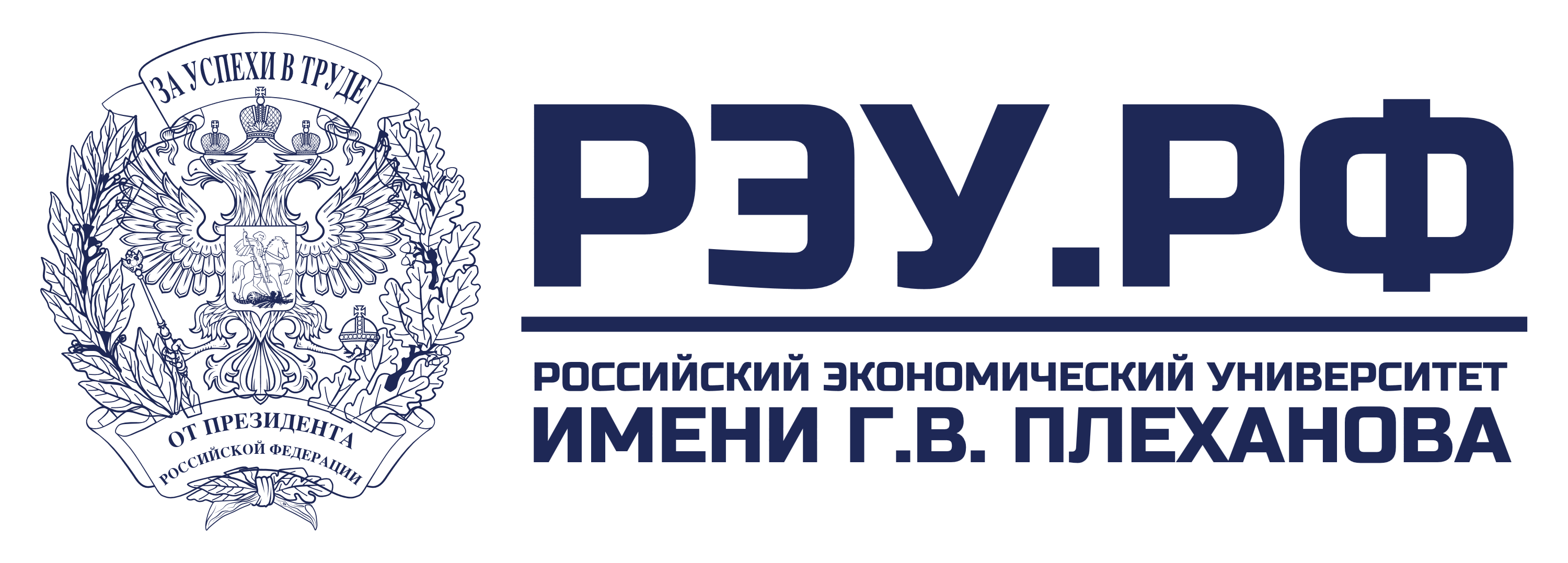 ЦЕЛЬ: создание нового и универсального помощника для поиска фильмов. Оно позволит пользователям легко и удобно находить фильмы, исследовать информацию о них и сохранять их в индивидуальные коллекции.
ИВАНОВСКИЙ ФИЛИАЛ
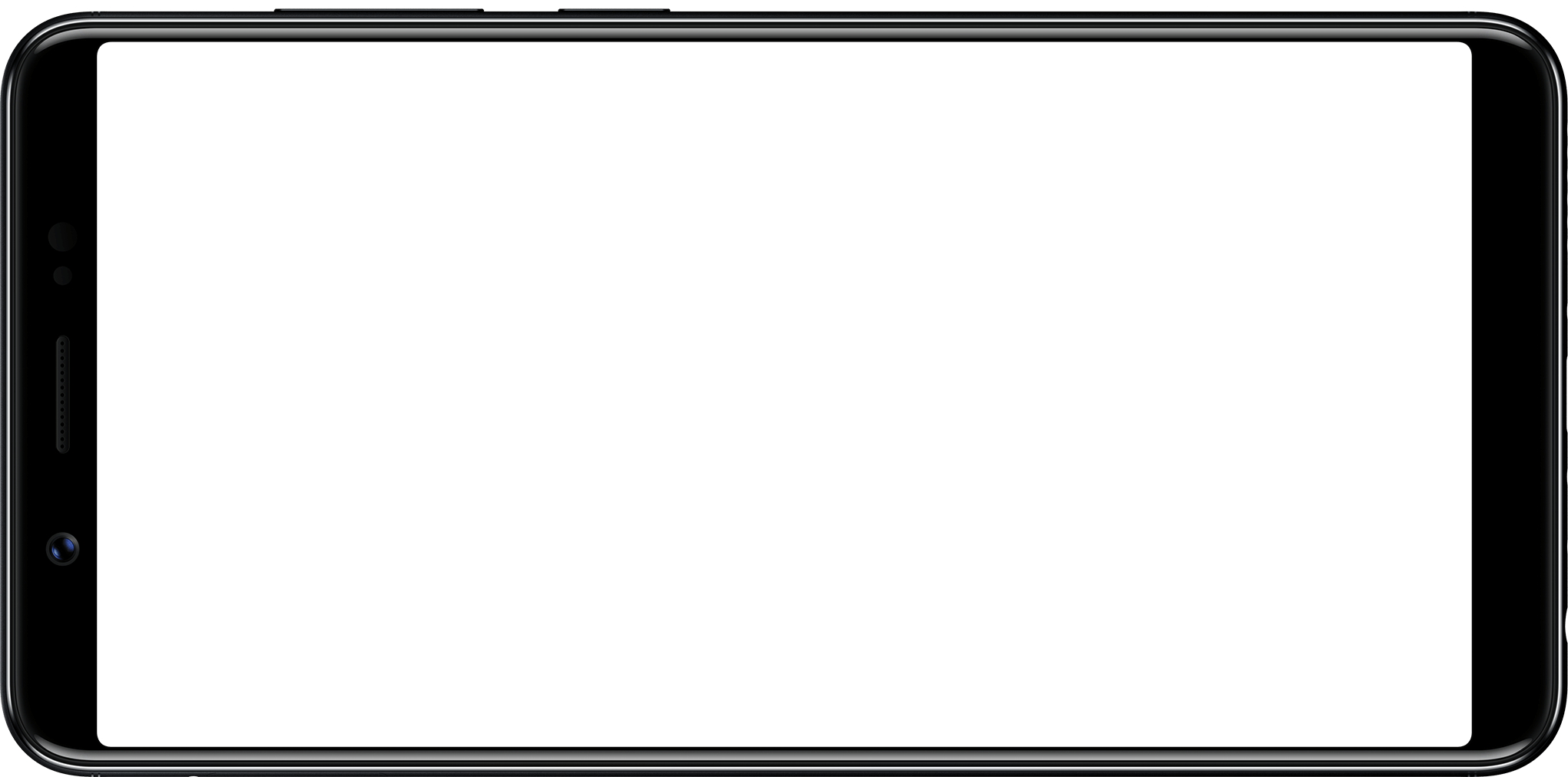 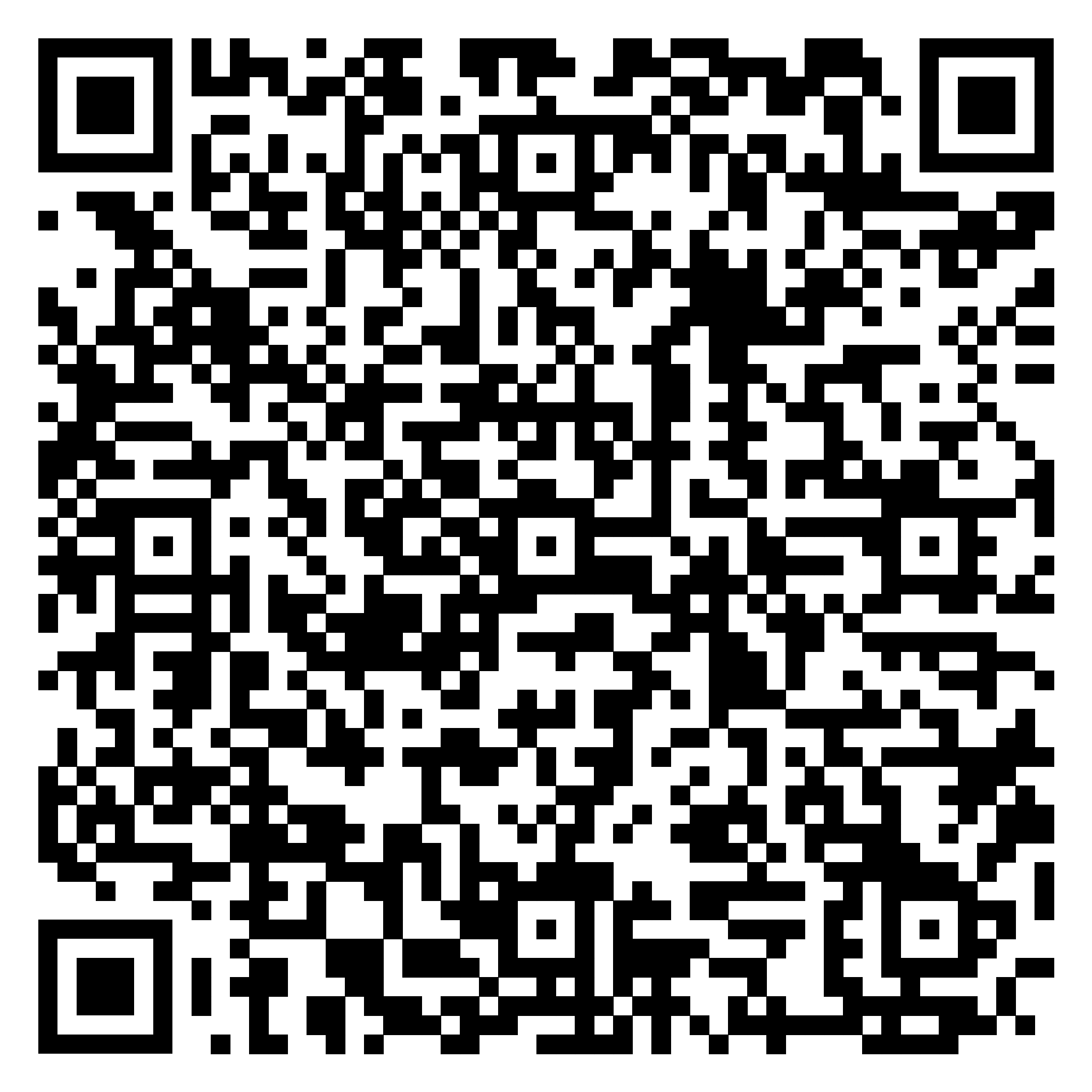 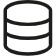 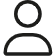 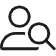 База данных фильмов
Удобный интерфейс
Поиск фильмов
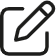 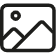 Коллекции
Главная информация о фильме
2
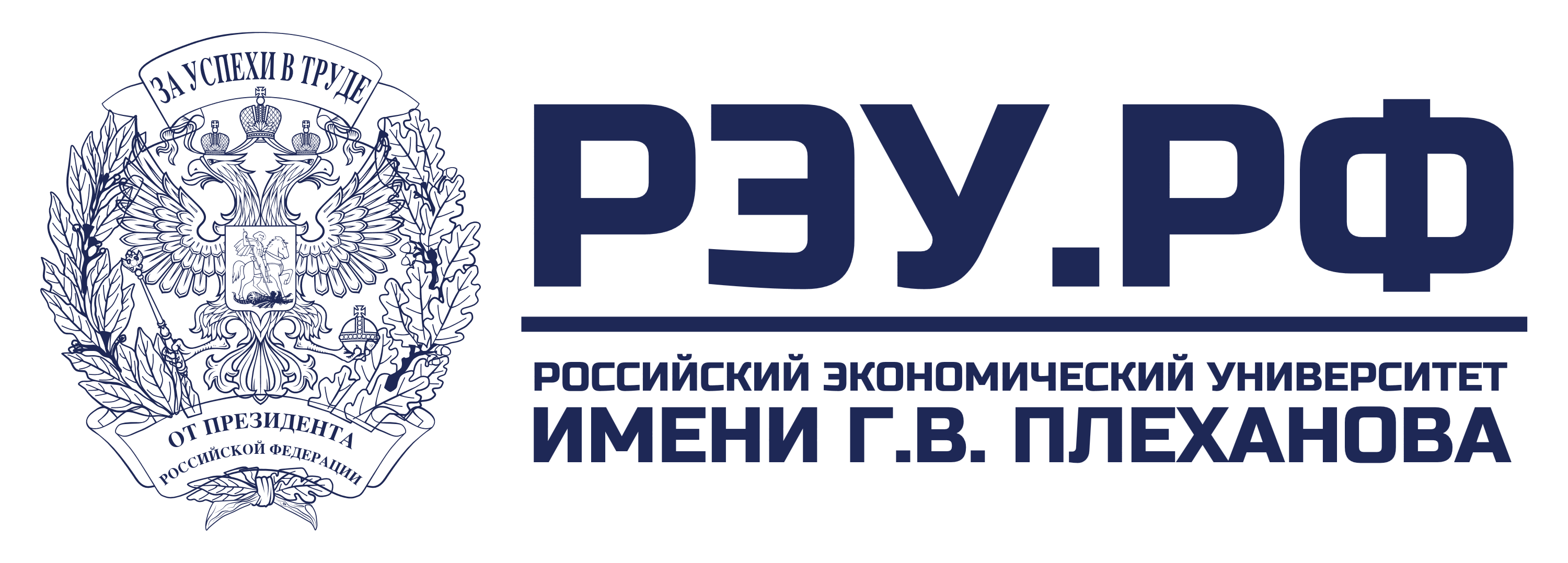 ОБОСНОВАНИЕ АКТУАЛЬНОСТИ ИДЕИ
ИВАНОВСКИЙ ФИЛИАЛ
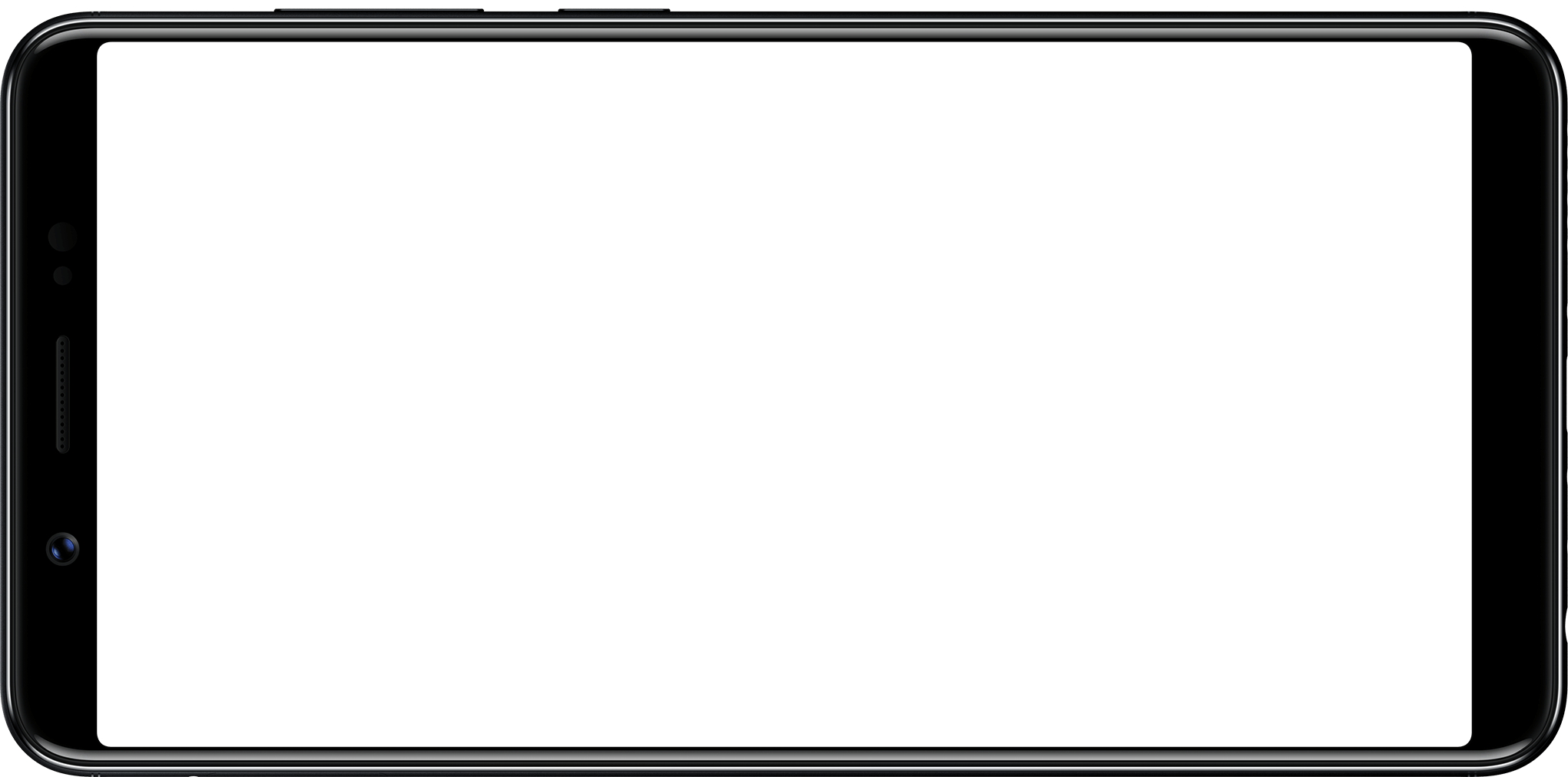 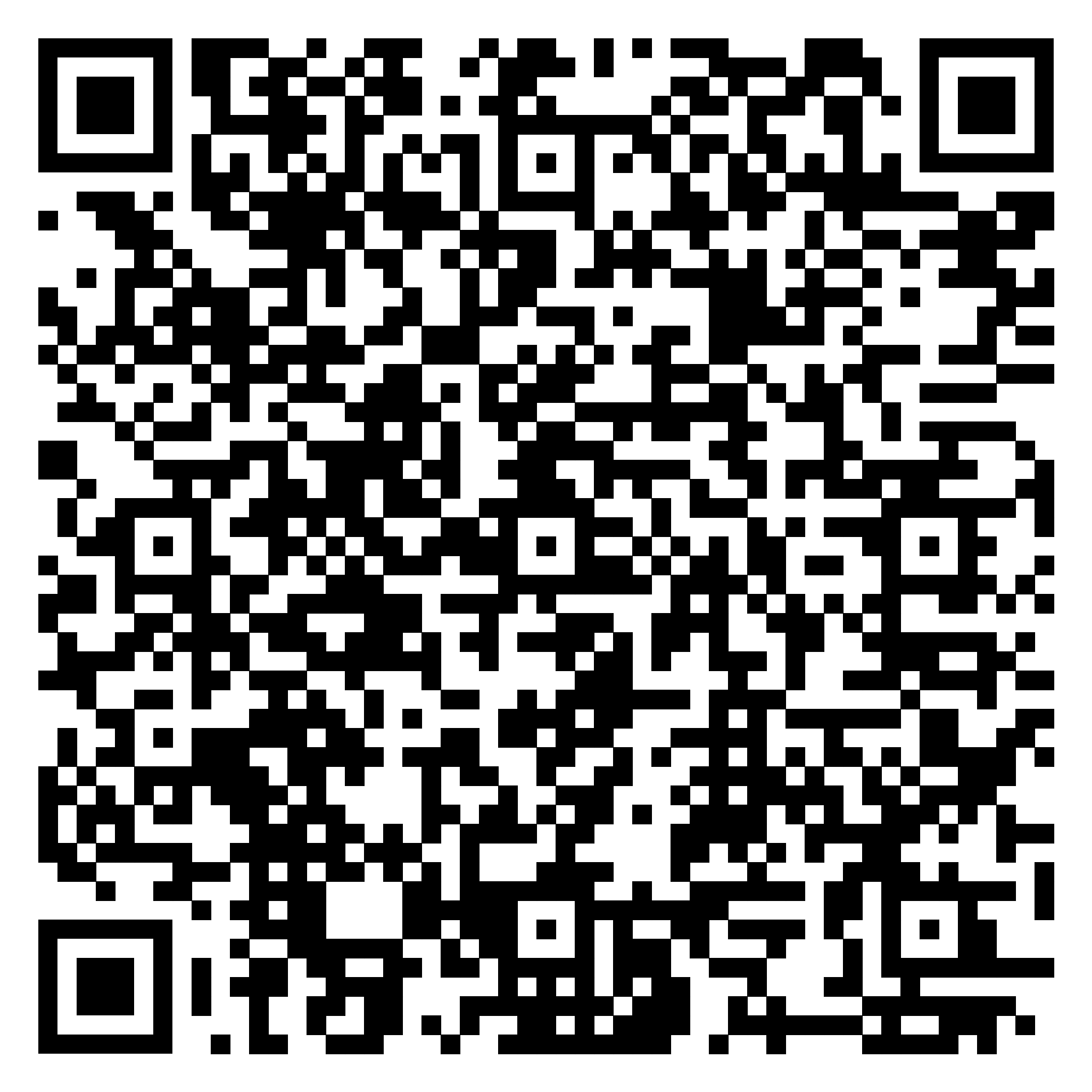 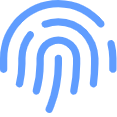 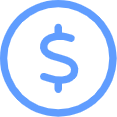 Уникальность приложения
Возможность монетизации
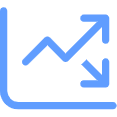 Перспективы развития
3
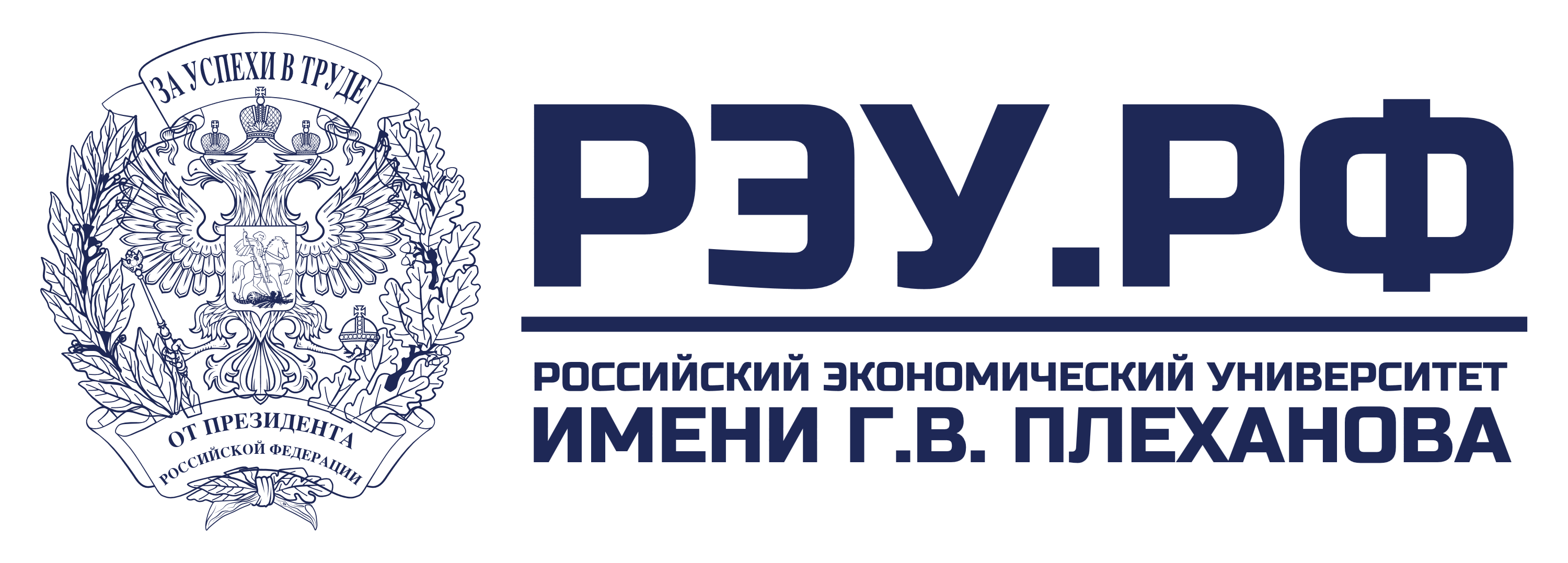 ОБЩАЯ ХАРАКТЕРИСТИКА СТАРТАП-ПРОЕКТА И СФЕРЫ ДЕЯТЕЛЬНОСТИ
ИВАНОВСКИЙ ФИЛИАЛ
пользователи Android
Kotlin, Android Studio, SQLite, REST API, Git
10 млн.рублей
7 человек
1 год
Кинопоиск, ivi и т.д
4
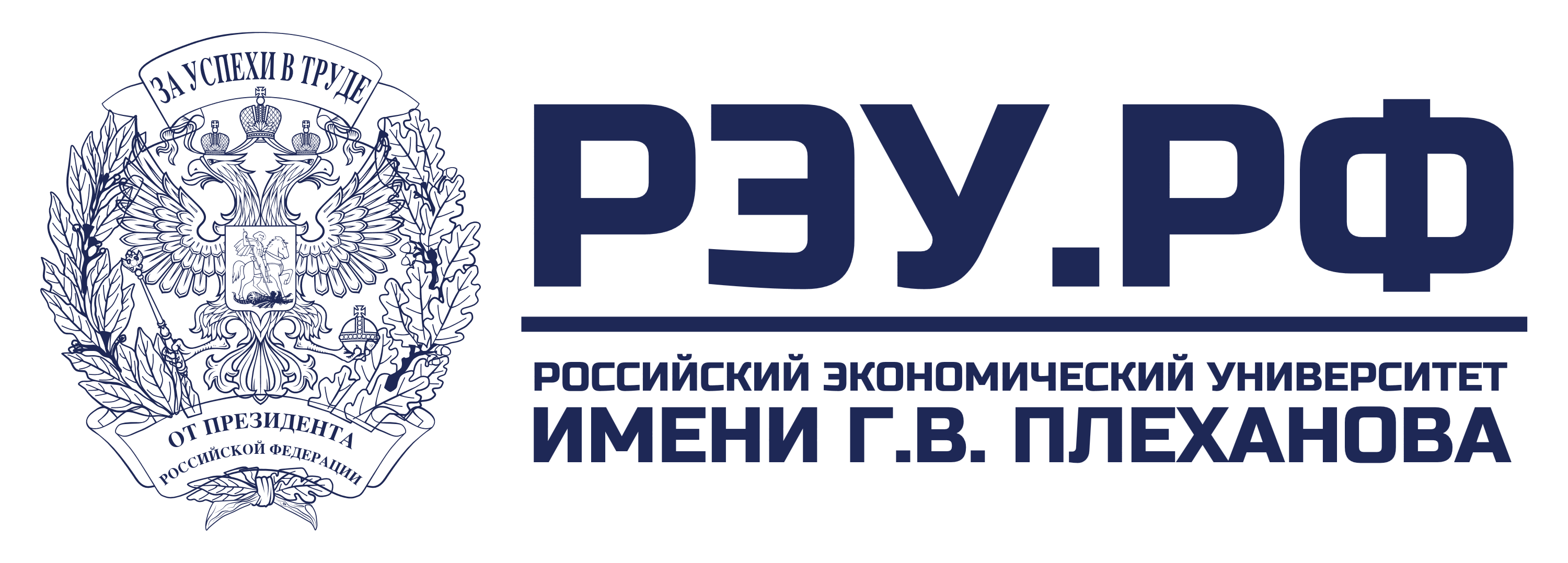 СРАВНИТЕЛЬНАЯ ТАБЛИЦА КОНКУРЕНТОВ
5
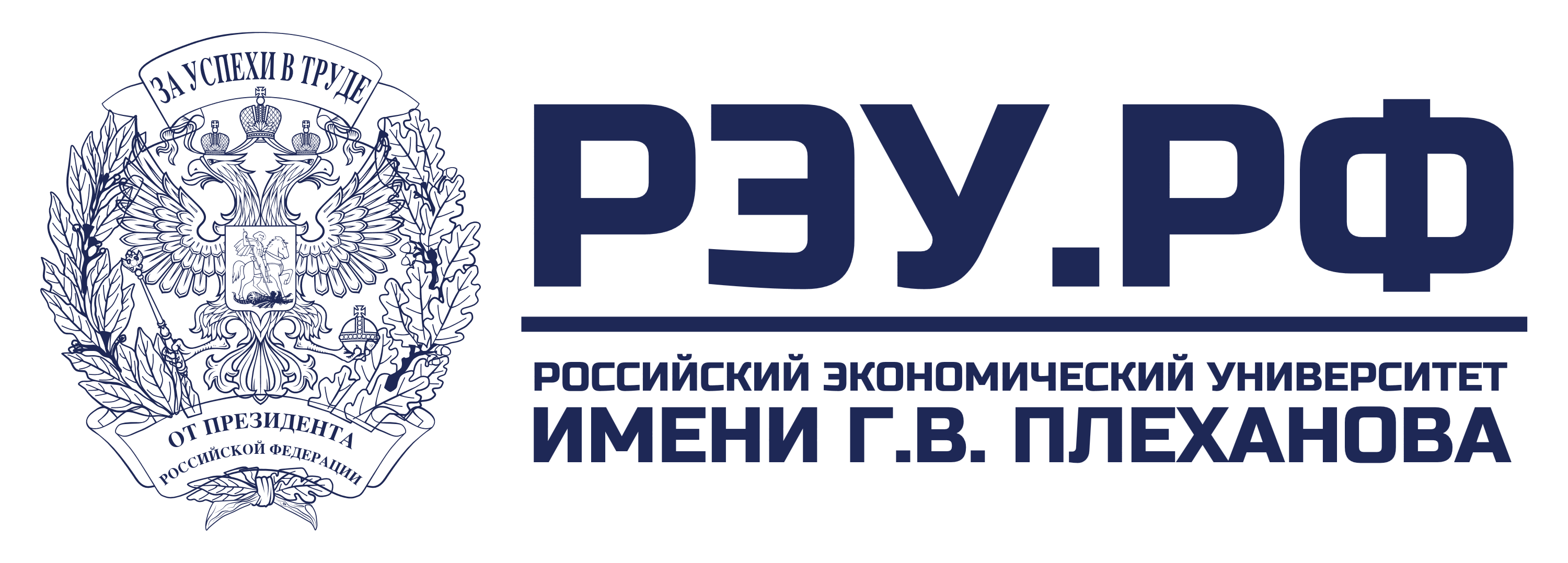 ЗАТРАТЫ НА РЕАЛИЗАЦИЮ СТАРТАП-ПРОЕКТА
ИВАНОВСКИЙ ФИЛИАЛ
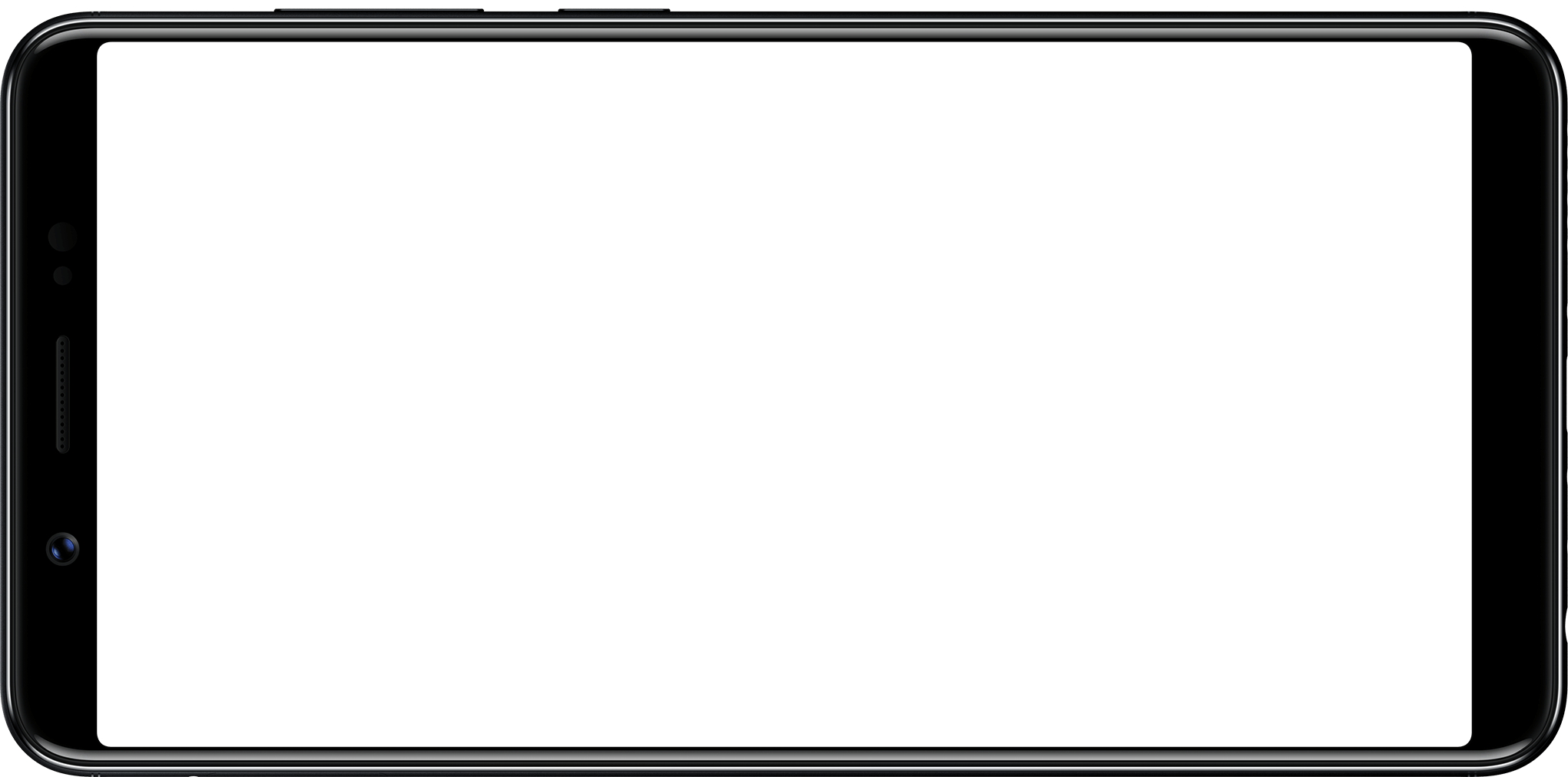 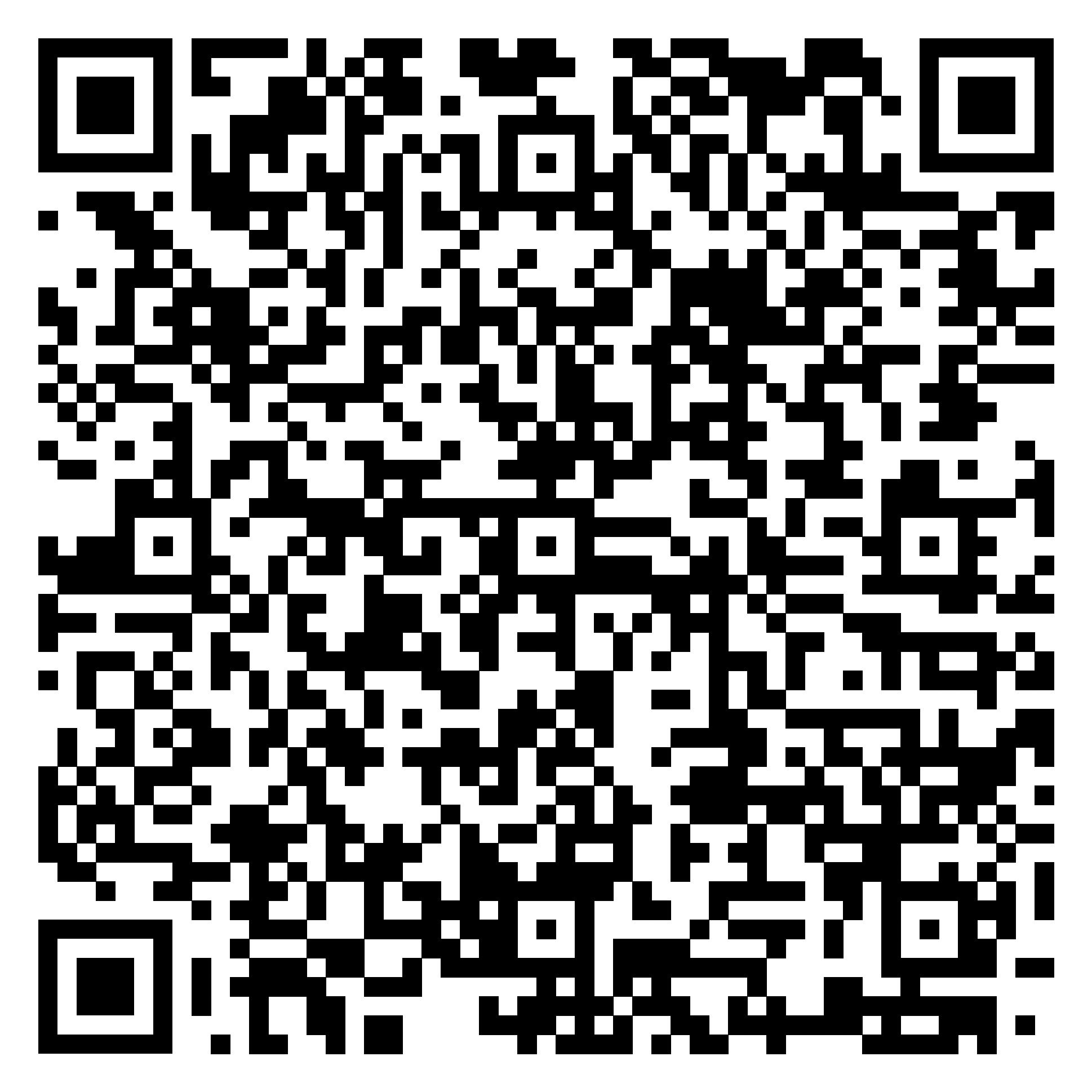 6
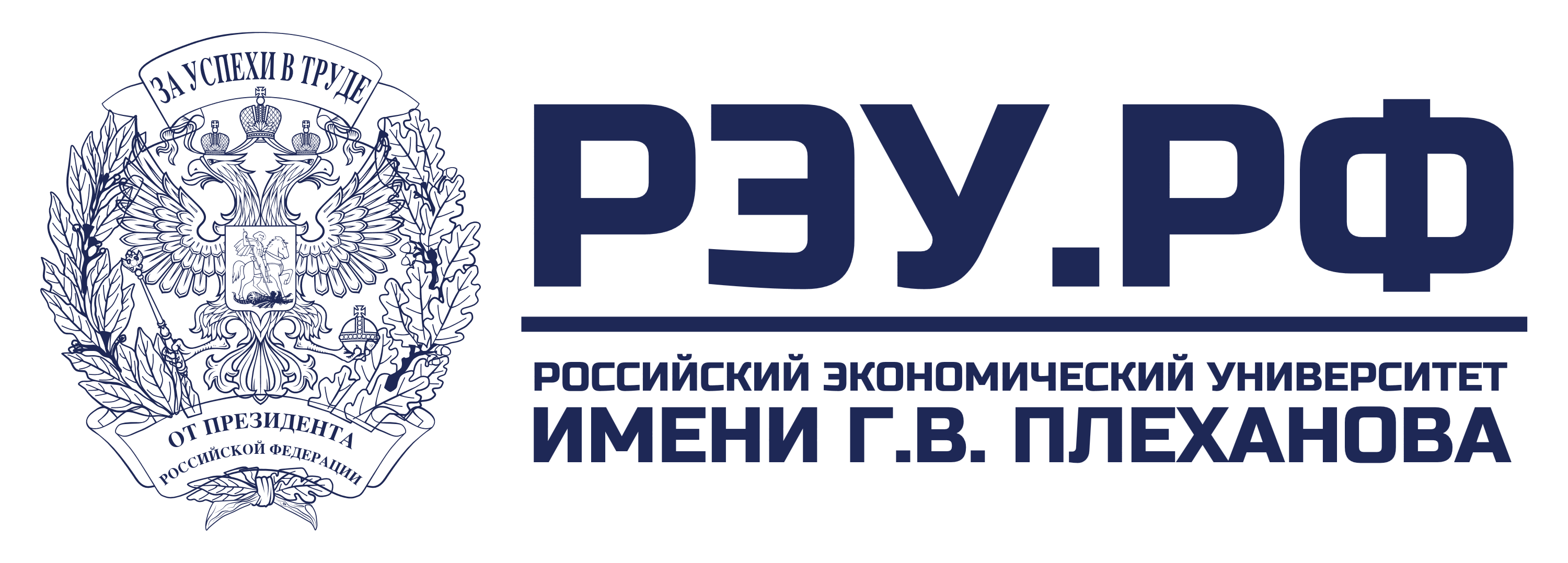 СРОКИ РЕАЛИЗАЦИИ СТАРТАП-ПРОЕКТА
ИВАНОВСКИЙ ФИЛИАЛ
Разработка концепции мобильного приложения
Тестирование прототипа
Запуск мобильного приложения
2 месяца
1 месяц
2 месяца
3
4
5
6
1
1
2
Доработка мобильного приложения по результатам тестирования
Разработка прототипа мобильного приложения
Продвижение мобильного приложения
Постоянно
6 месяцев
1 месяц
7
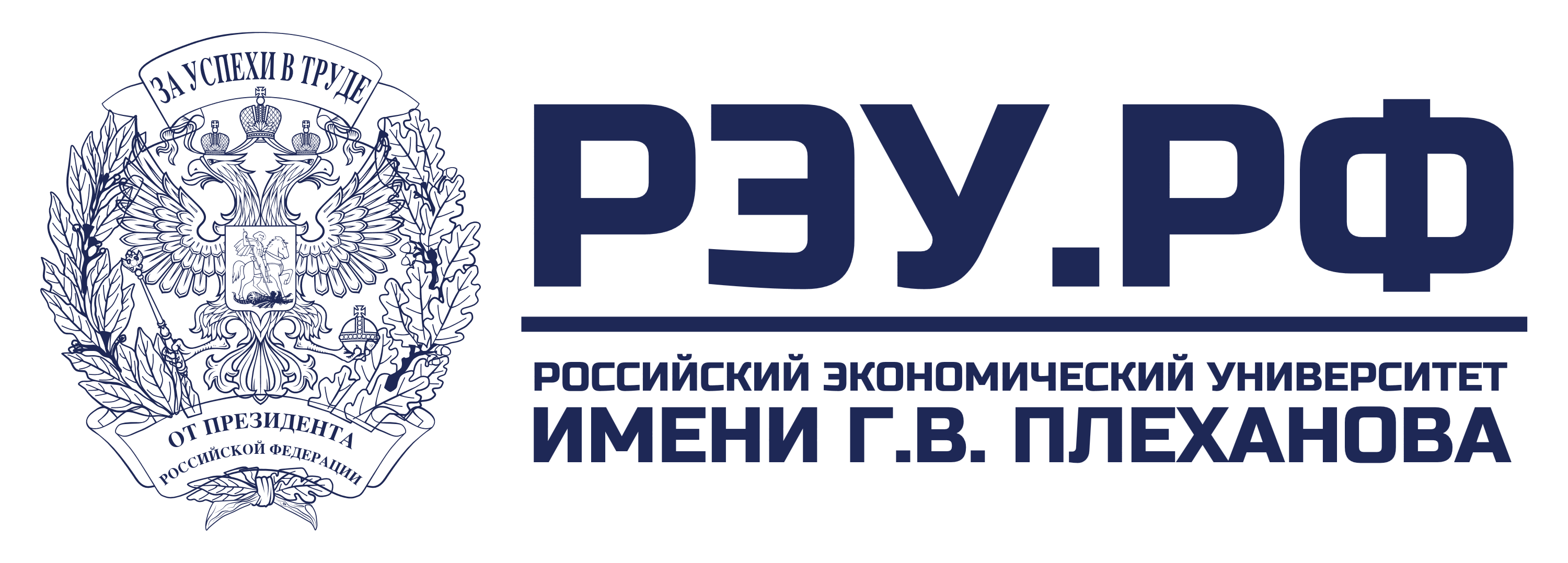 СРОК ОКУПАЕМОСТИ И ПОКАЗАТЕЛИ ЭФФЕКТИВНОСТИ
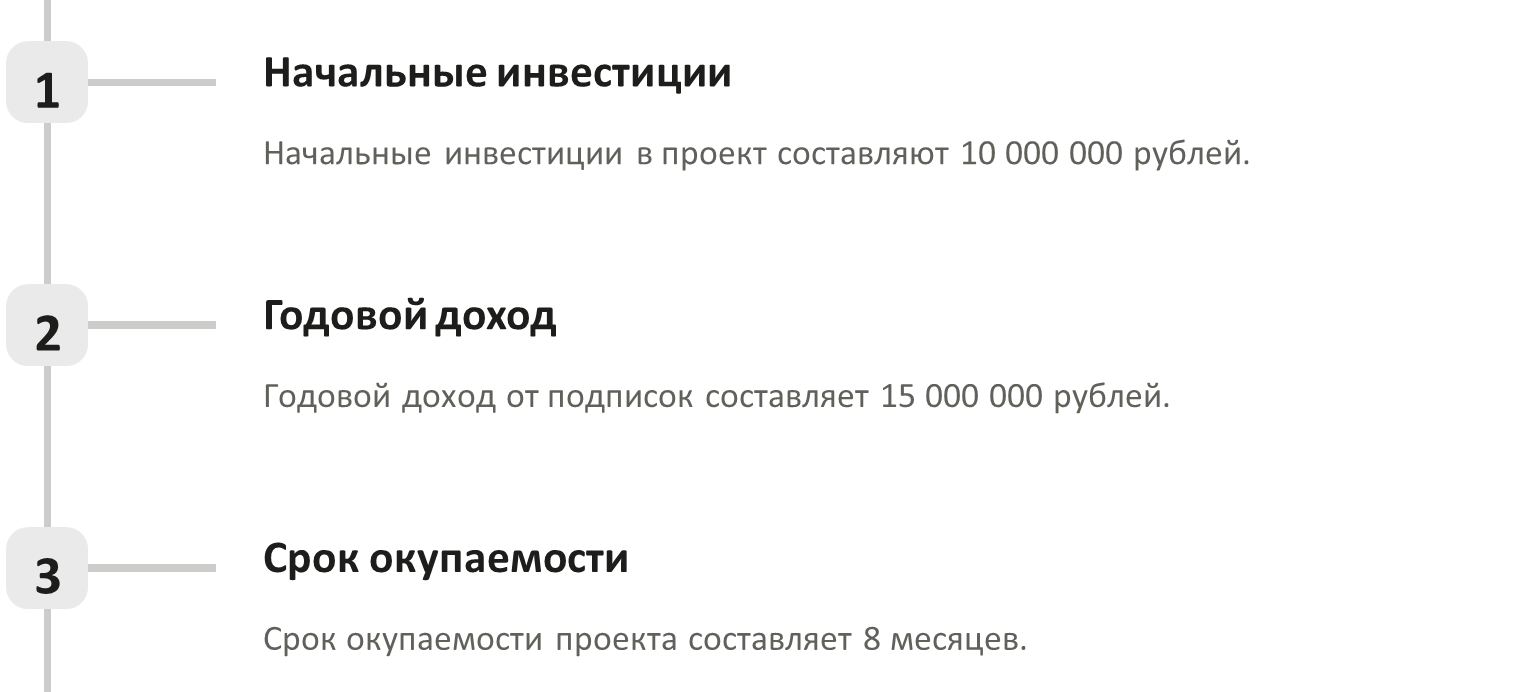 ИВАНОВСКИЙ ФИЛИАЛ
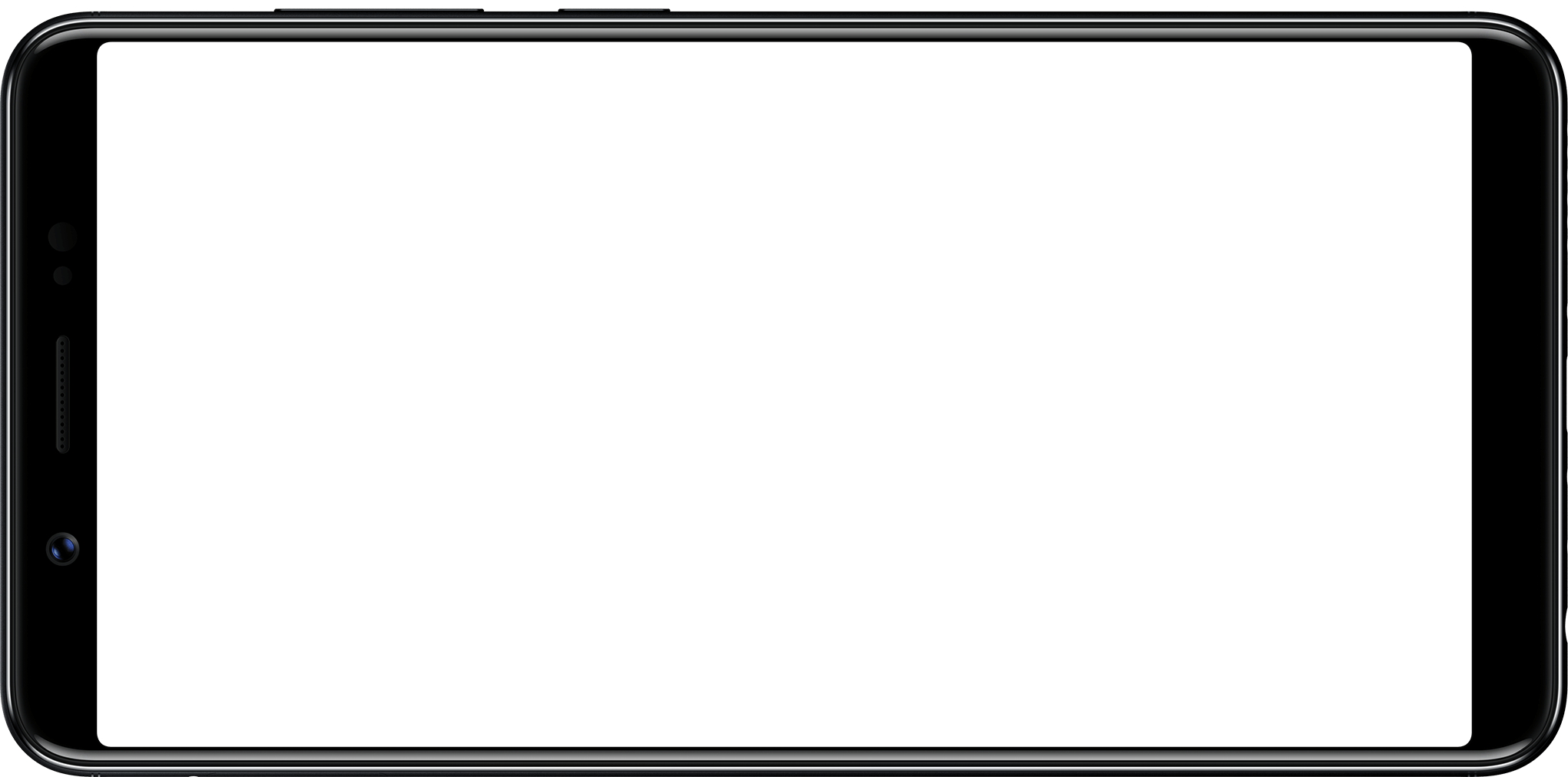 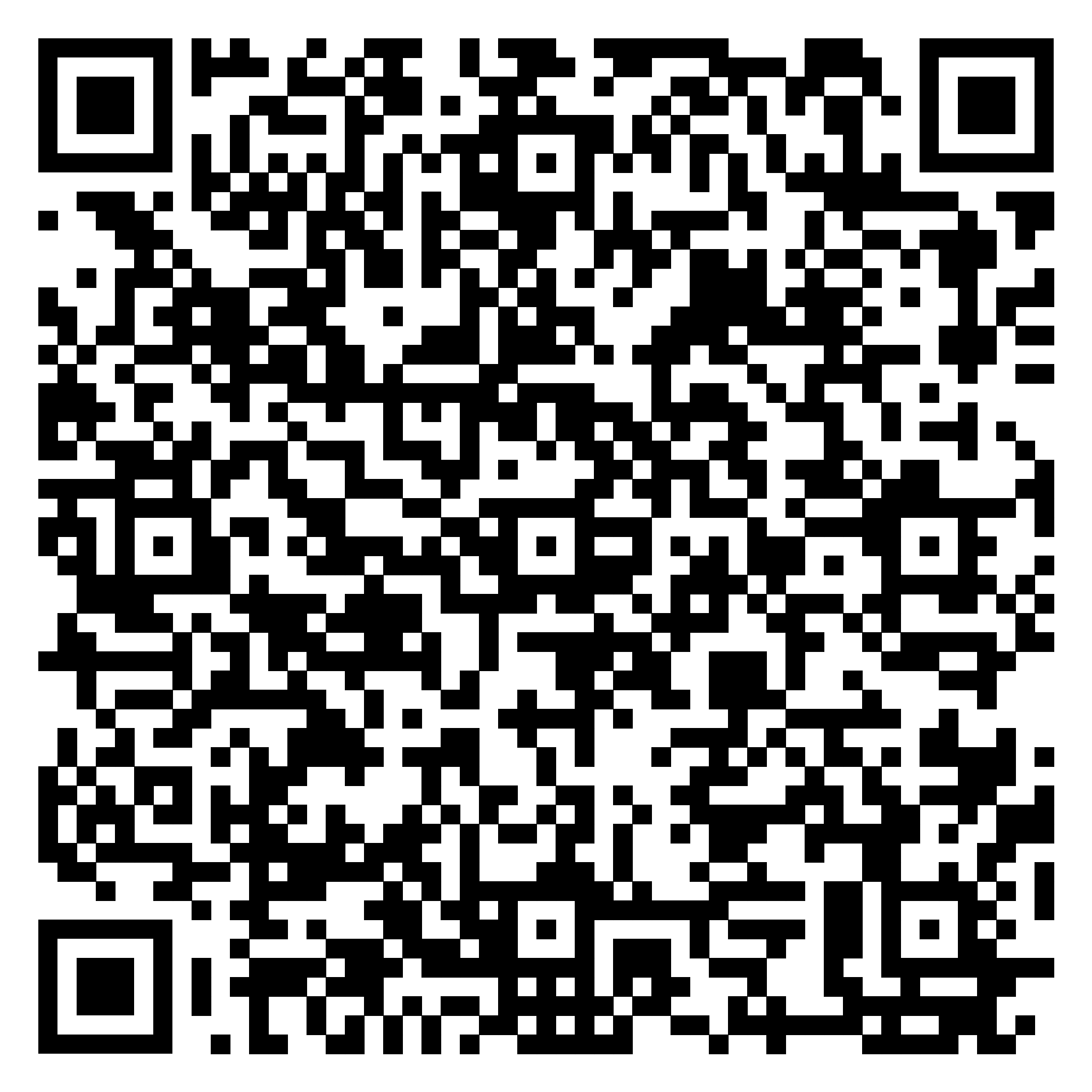 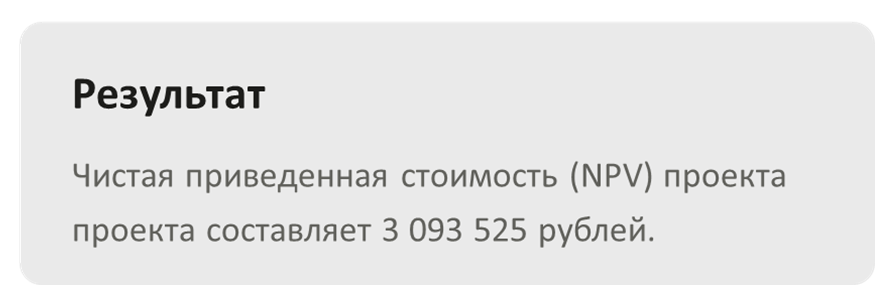 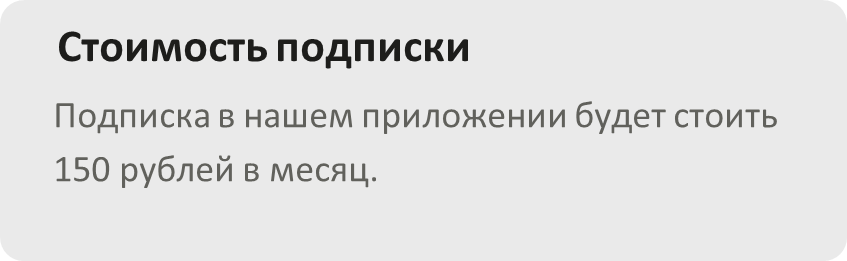 8
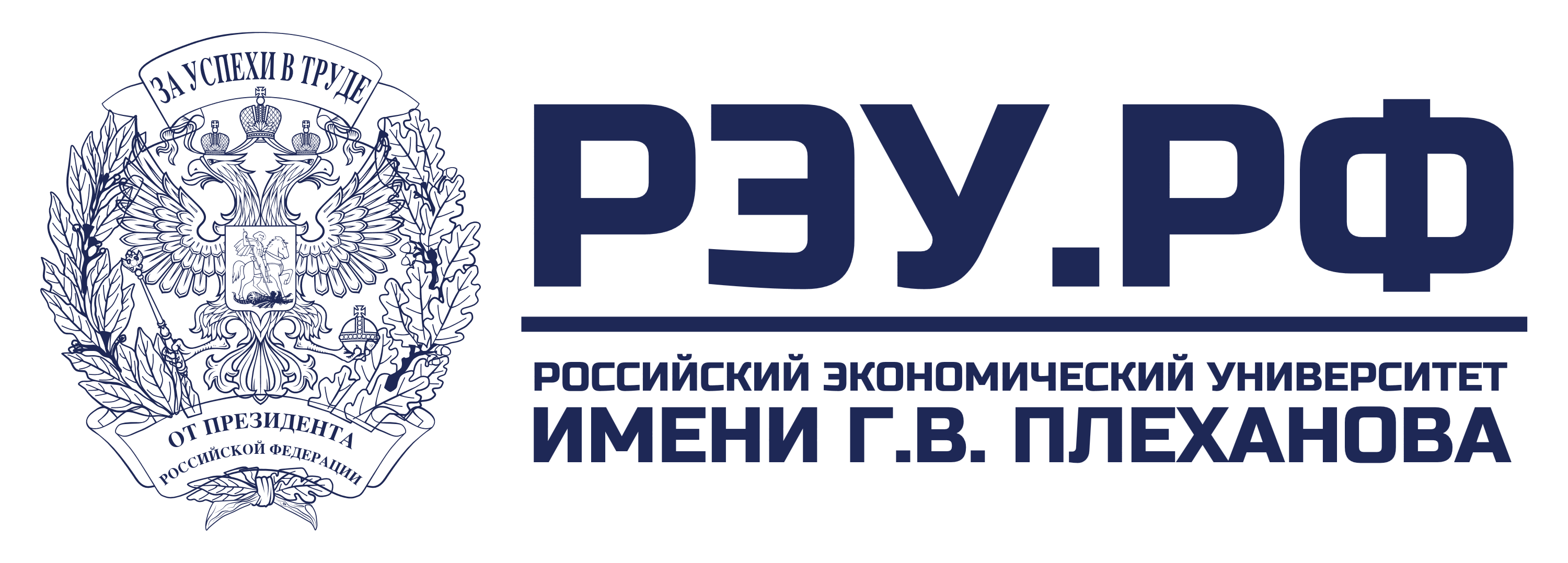 ОСНОВНЫЕ РИСКИ СТАРТАП-ПРОЕКТА
ИВАНОВСКИЙ ФИЛИАЛ
9
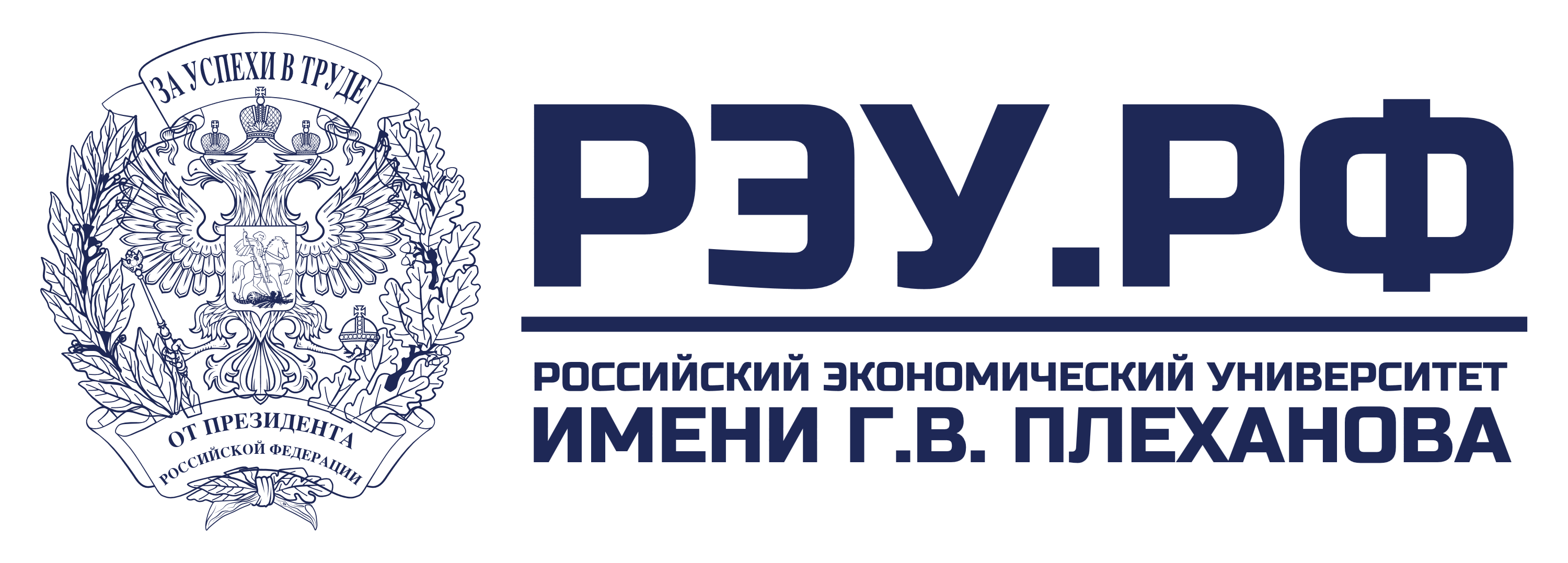 РЕЗУЛЬТАТ
ИВАНОВСКИЙ ФИЛИАЛ
Проведён анализ существующих приложений для поиска фильмов
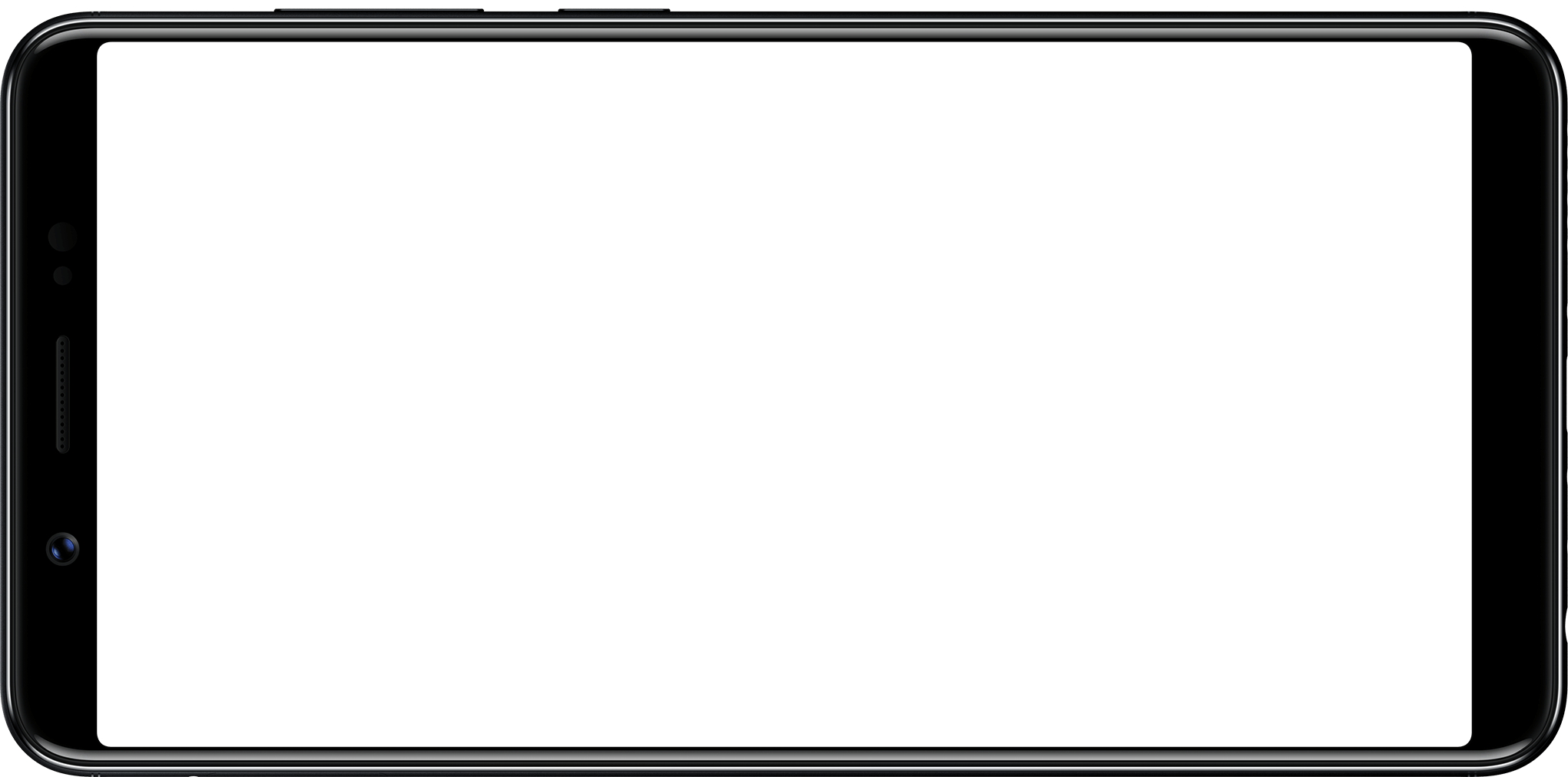 1
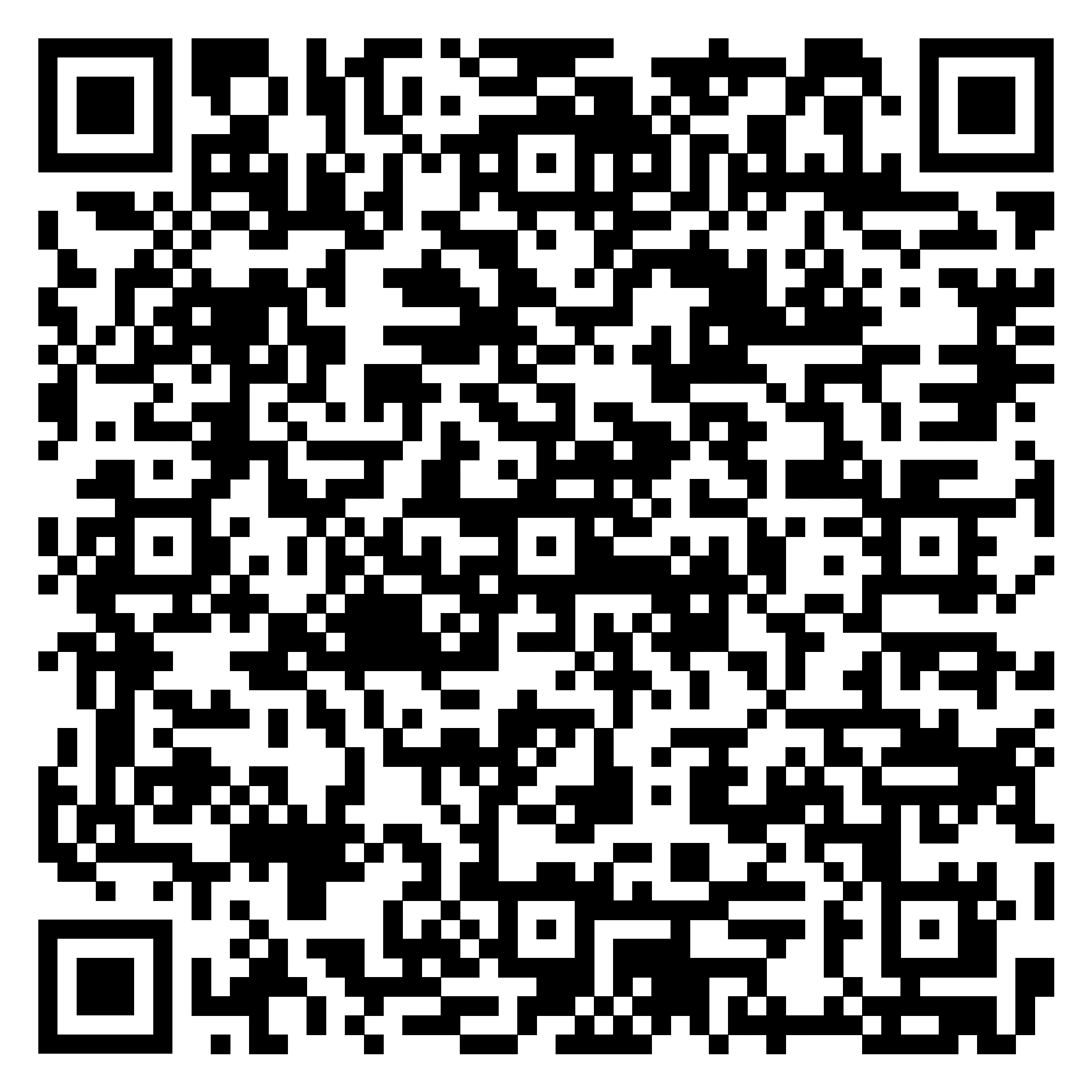 Определены требования к функциональности мобильного приложения «CoolFilm»
2
Разработана архитектура мобильного приложения и выбраны технологии для реализации
3
Разработан MVP(минимально жизнеспособный продукт) проекта
4
10
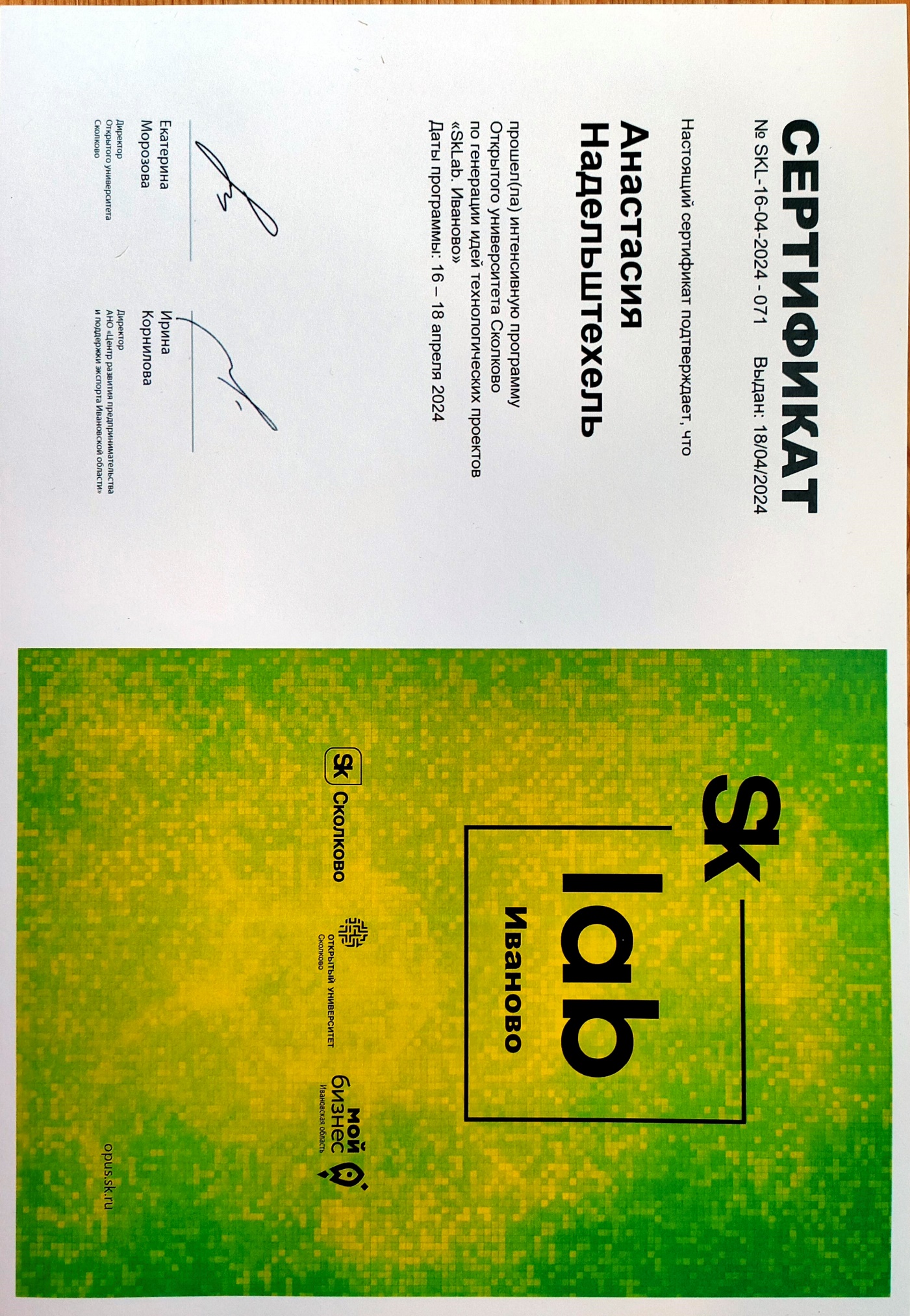 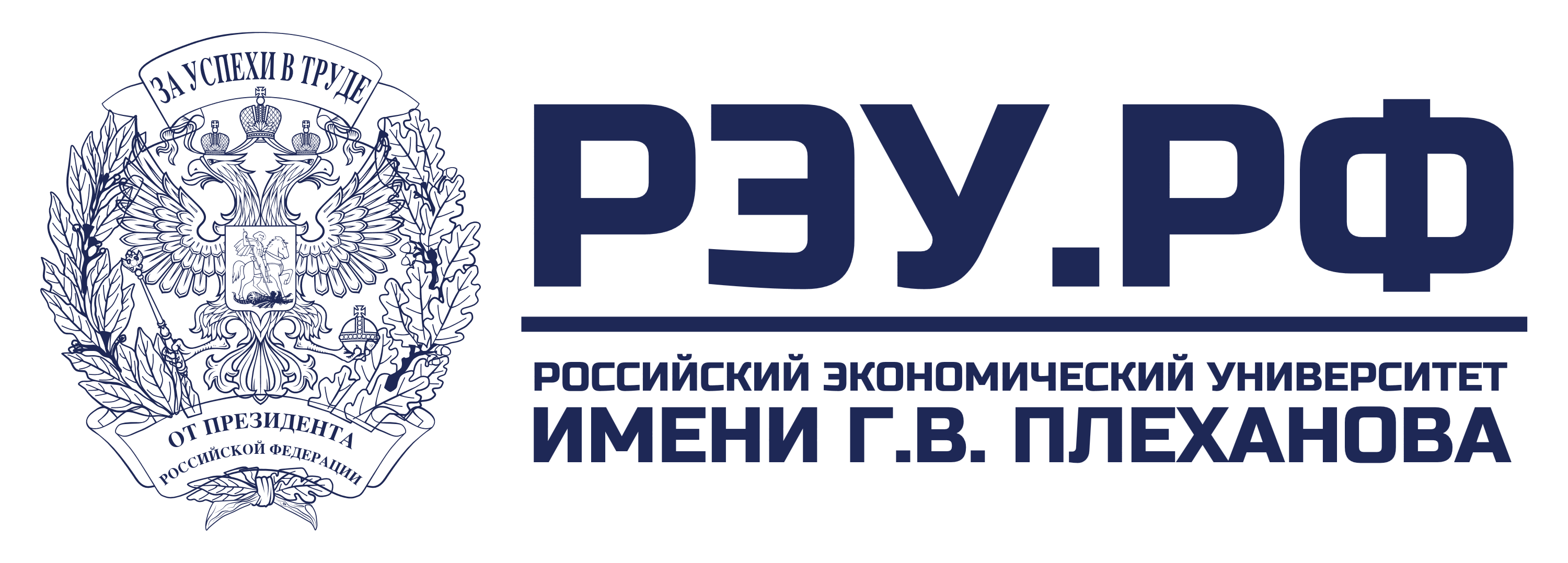 ИВАНОВСКИЙ ФИЛИАЛ
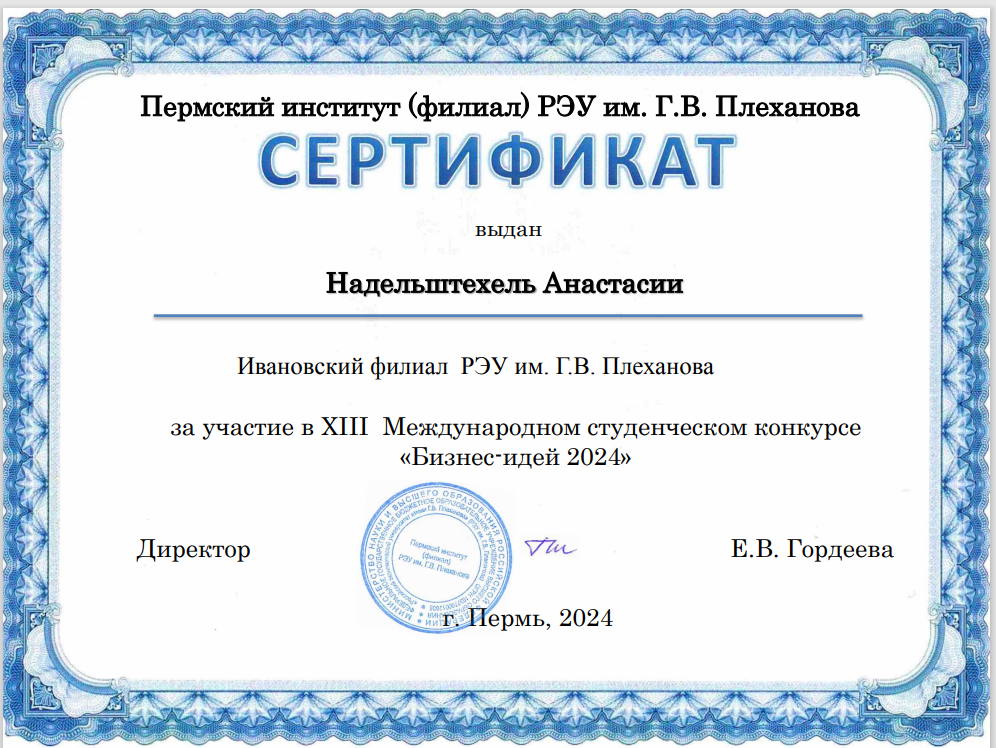 11
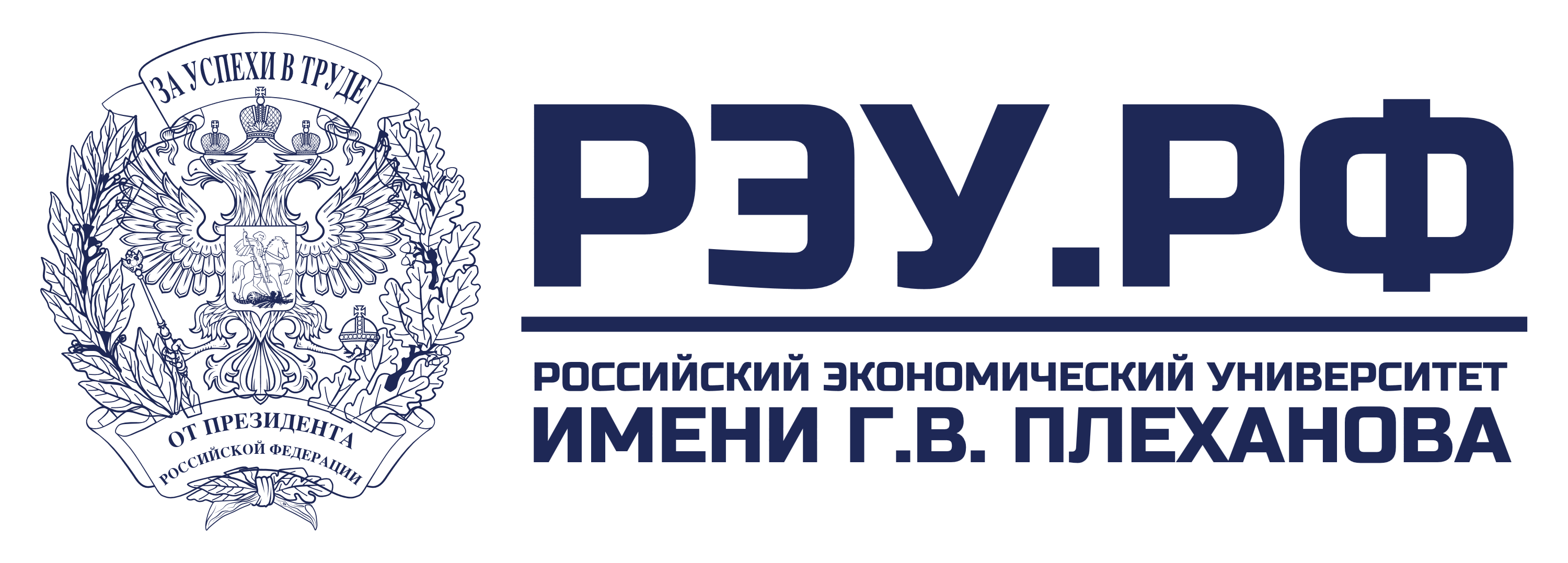 СПАСИБО ЗА ВНИМАНИЕ!